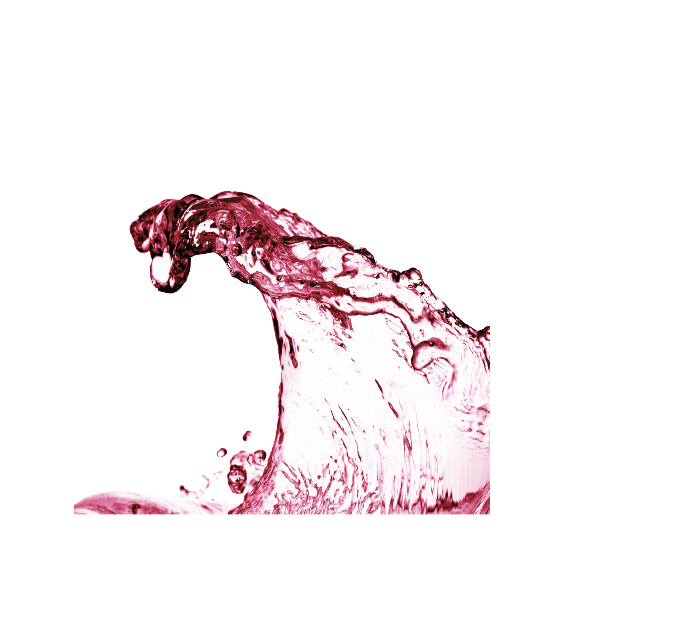 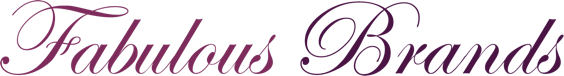 Equity fund raising
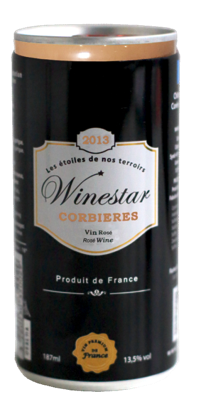 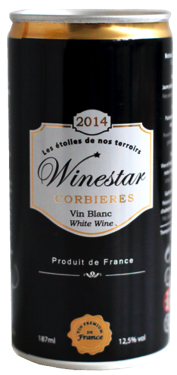 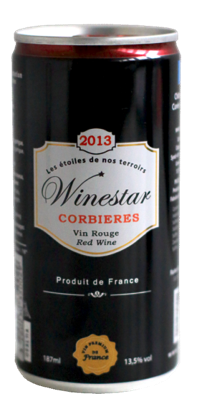 Winestar introduction
Winestar was launched in 2013 and already sold over 1 million cans worldwide,
A can especially designed for optimal wine preservation,
First innovation in wine packaging since bag-in-box in 1973...
A single-serve, innovative and trendy package for casual consumption,
Offer a responsible drinking solution, targeting millennials (18-35 years old),
Steal market shares from the beer category,  leader for alcoholic beverages in a single-serve…
Become the leader for wine in cans globally and create the #1 brand for wine in cans.
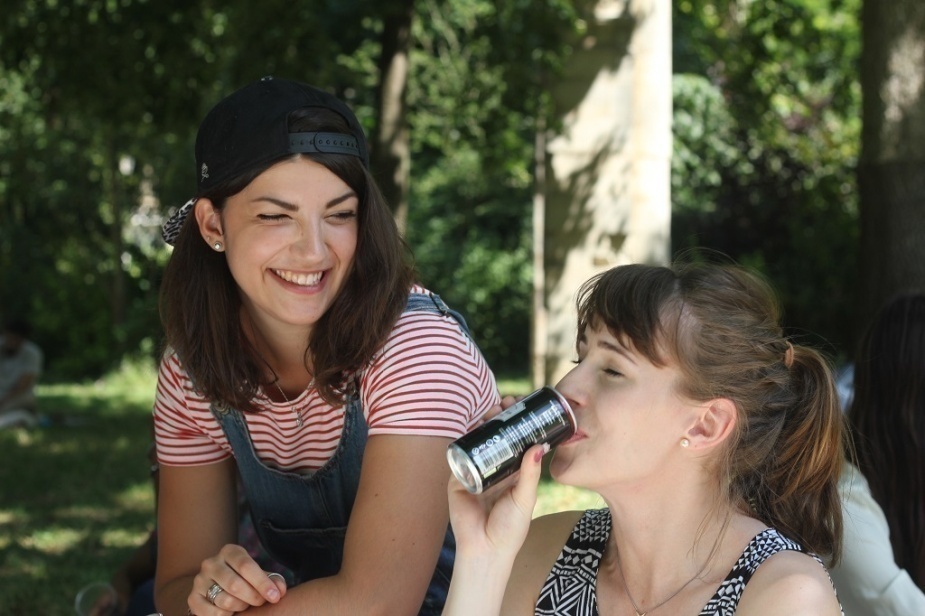 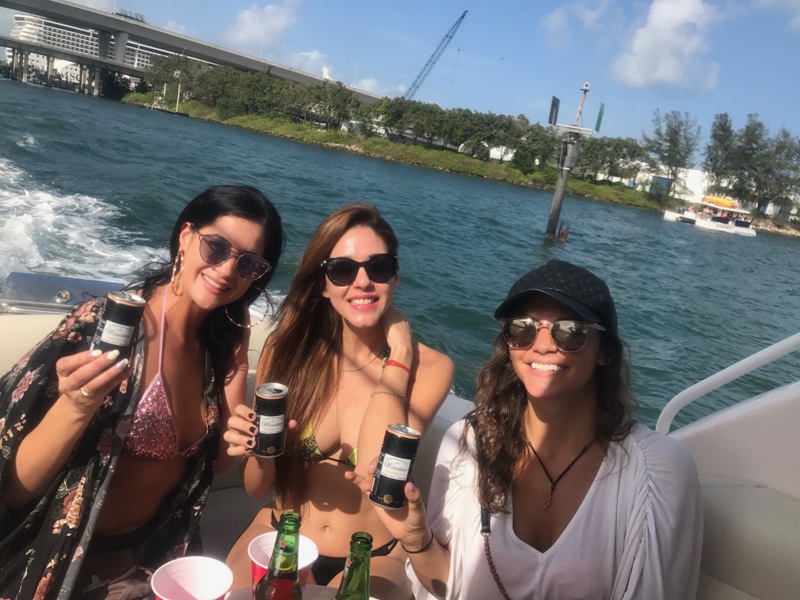 Benefits of the wine in can
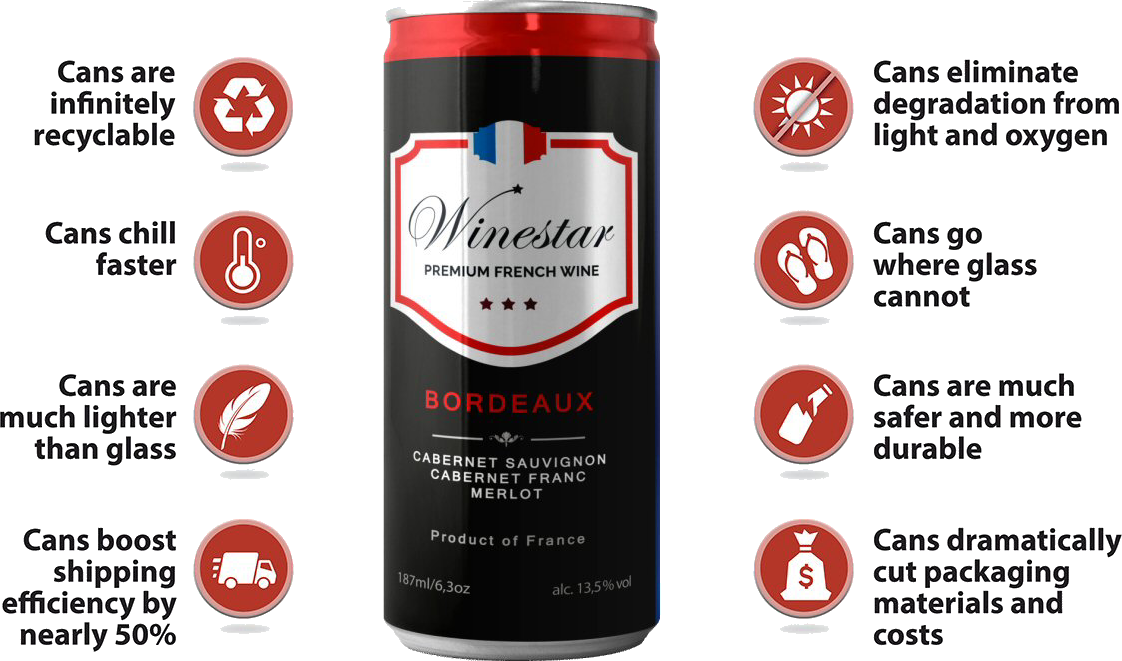 Award winning wines for everyone
A choice of quality wines, adapted to the various markets, and every market segment
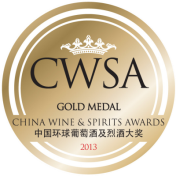 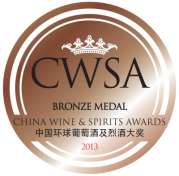 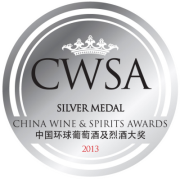 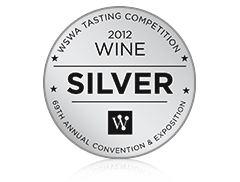 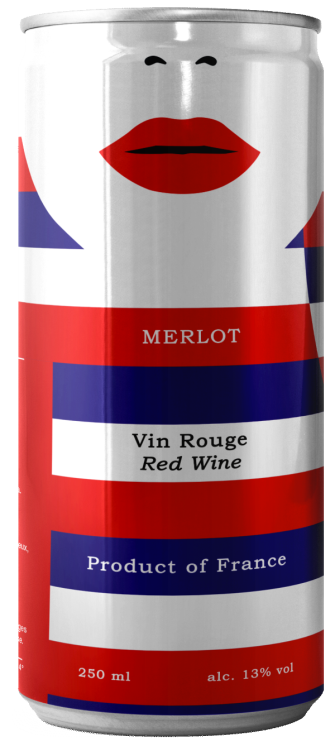 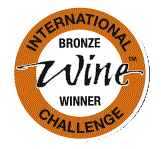 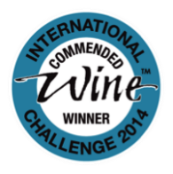 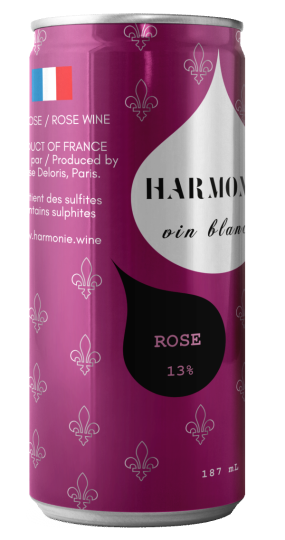 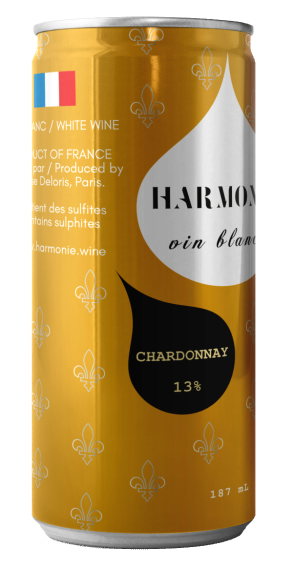 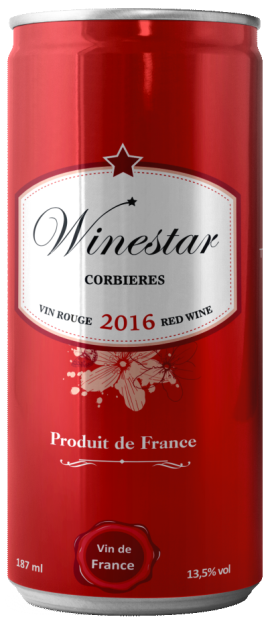 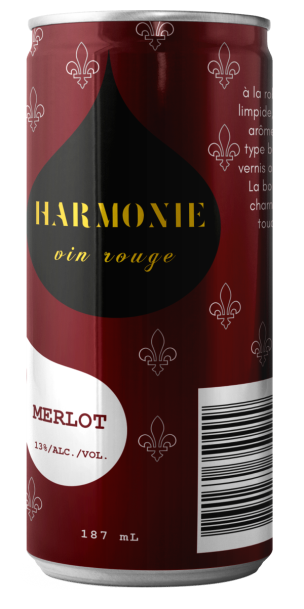 OEM design
Ex:  Kiravi brand
Range IGP Harmonie
Localization (Chine)
Premium range AOC Winestar
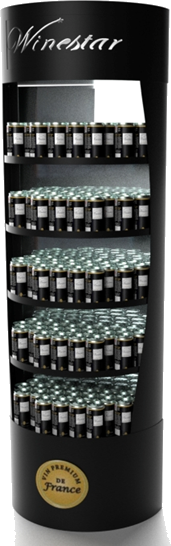 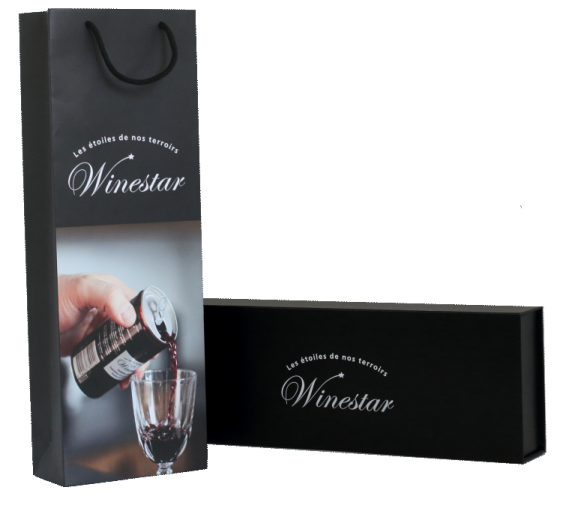 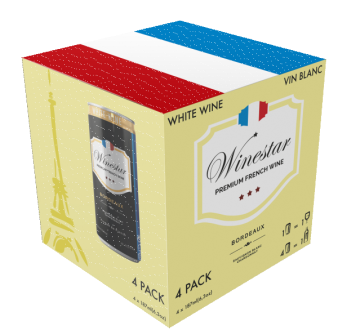 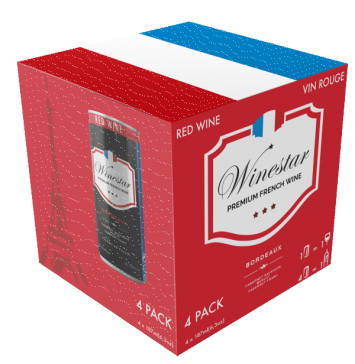 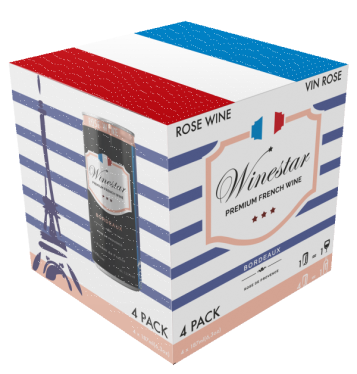 Gift box
and duty-free
Packs x 4
Displays
Promotion and media
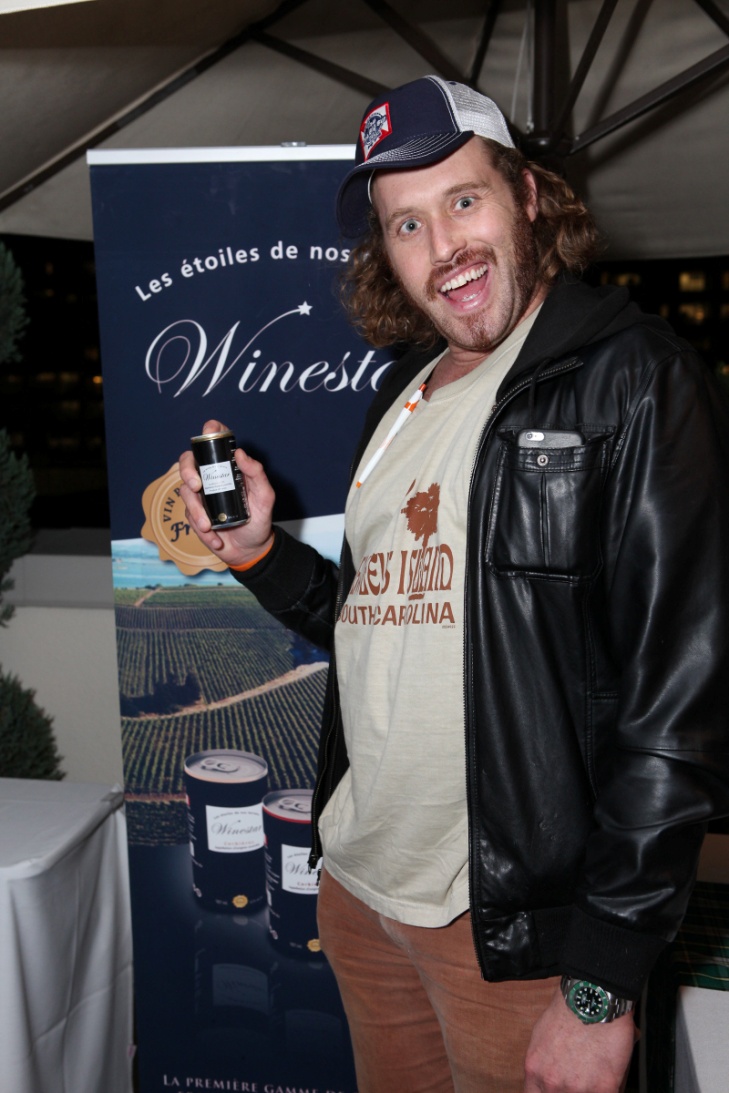 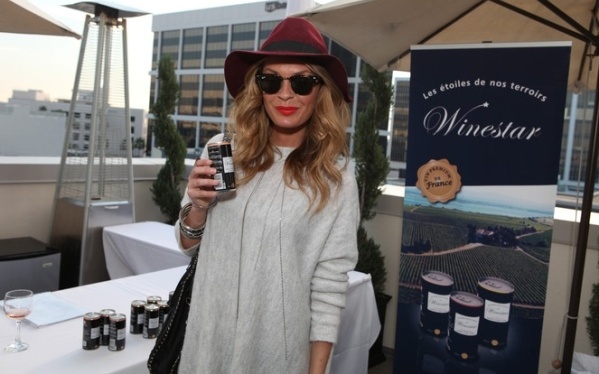 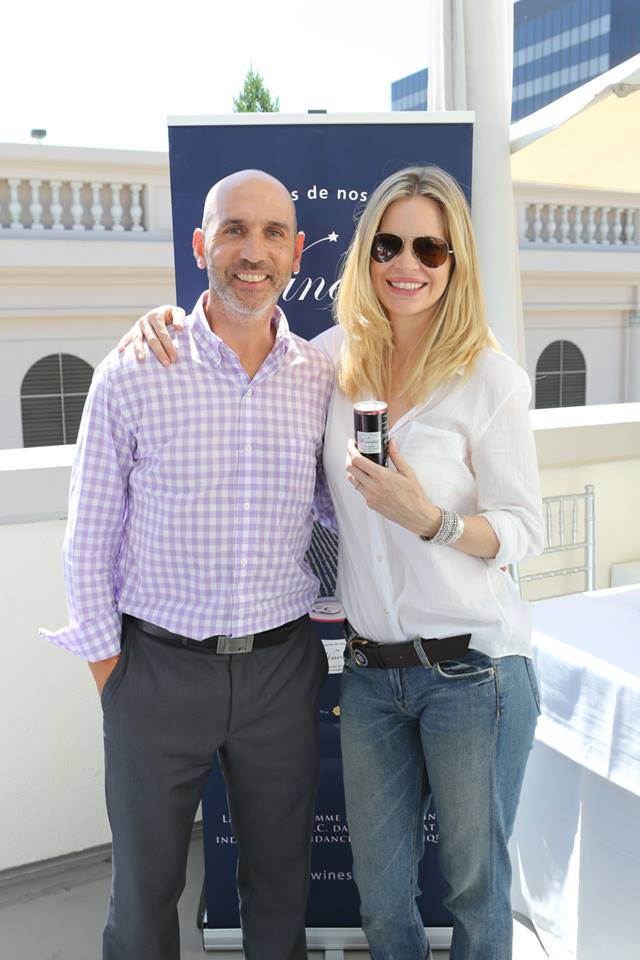 CELEBRITIES USA

Kristin Bauber van Straten 
True Blood

Jasmine Dunstin 
CSI Miami, GQ Magazine

Madeline Brewer 
Orange is the New Black

TJ Miller
Silicon Valley, Deadpool
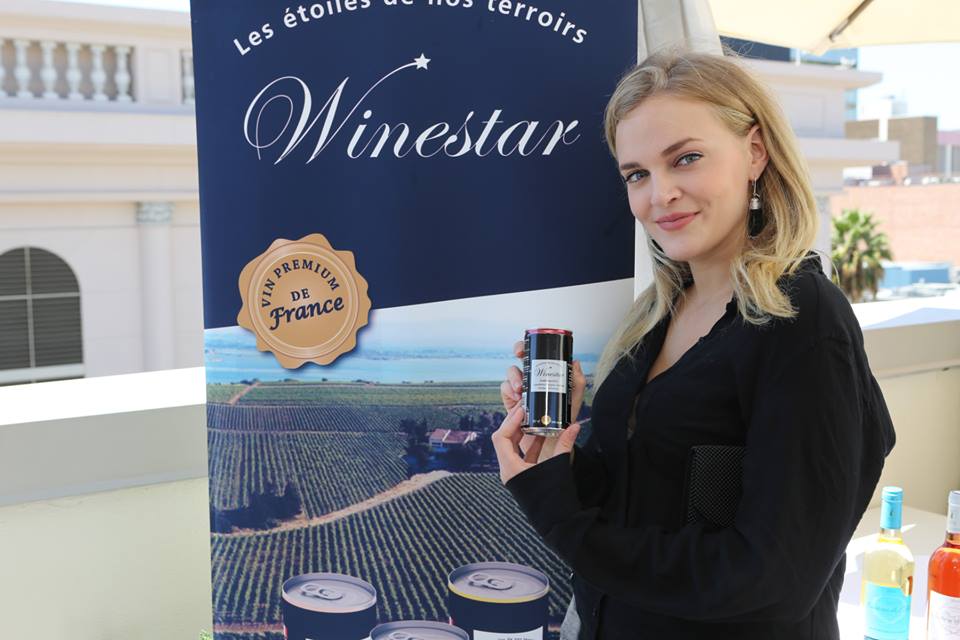 TV clips : France (BFM, M6, Canal +) Belgium, South Korea, China…
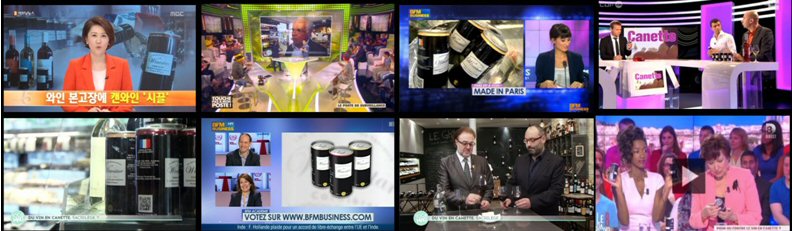 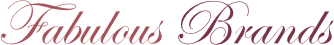 An industrial investment to accelerate our growth
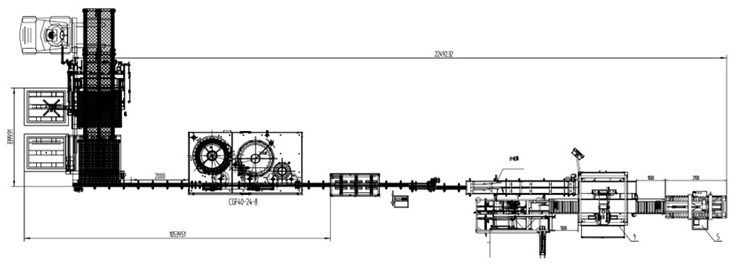 We seize the opportunity to purchase our own wine-in-cans filling line in China to :

Reduce our costs and launch aggressive sales campaigns in China and Asia,

Deploy this pilot plant to other strategic markets (USA, India, Russia, Africa, etc.)
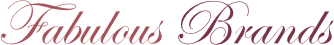 Why China ?
China is already the #1 market for Winestar® with over 1 million cans sold through distributors.

China is a major player of the wine industry :
#1 for red wine consumption !
#2 for wine production area
#4 for wine imports
By 2020, more than 80 million Chinese consumers will drink wine twice per day...

China drinks 5 times less wine per capita than Hong Kong… which demonstrates a strong growth potential.

Cost effective manpower and reduced tax (vs import) enables competitive price and strong sales…
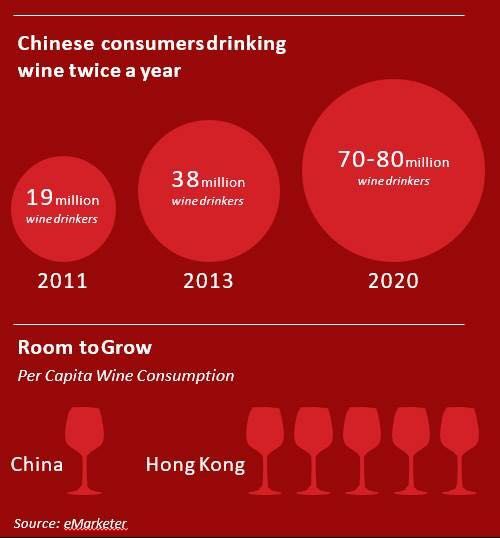 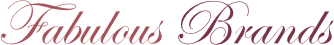 Why in Tianjin, China ?
We identified a Chinese partner who already operates a bottling line which enables us to start quicker, with a lower investment and reduced risk.
The strategic location near the Beijing seaport in the Free Trade Zone reduces logistics costs and serves as a base to export to Asian and American markets.

Discussions pending with Dynasty (#3 Chinese wine producer based in Tianjin) to package their wines in our cans and use their sales channels to distribute Winestar® to millions of Chinese outlets…
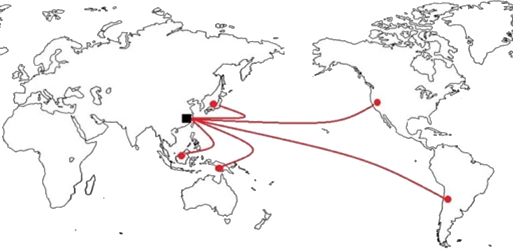 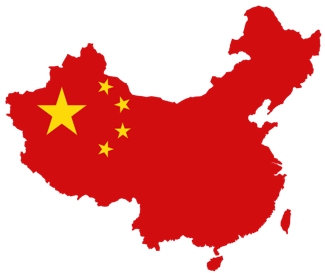 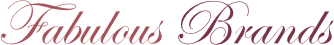 Benefits of working with an existing partner
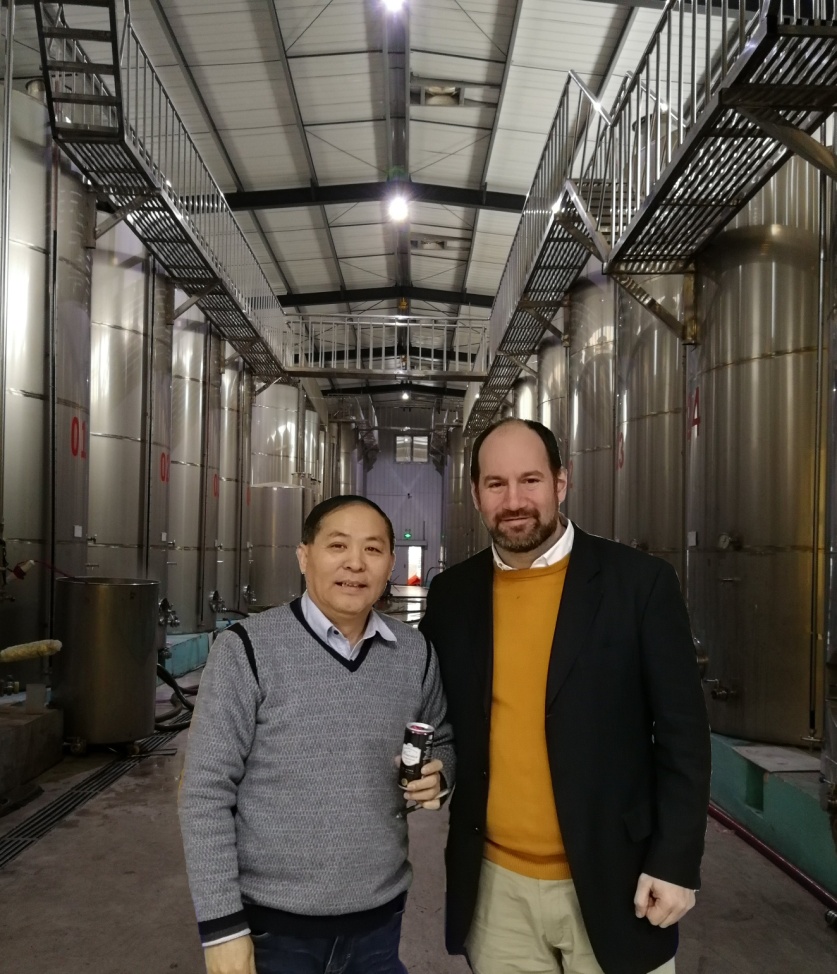 Using partner’s existing equipment (wine tanks, filtration system, analysis laboratory, etc.) will reduce the initial investment from 1 m€ to 400 k€…

Experienced staff with knowledge of bulk wine import procedures, compliance and technological expertise,

Logistics and customs clearance capability,

China Sanitary food license immediately available,

Will add Winestar® cans to his wine portfolio (already selling 12 million bottles annually…)
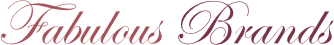 Benefits on price competitiveness !
Can filled in China 187 ml

Wine only CIF Price 	: 2.4 CNY (0.30 €)
Wine duties and tax	: 50%
Wine landed price 	: 3.6 CNY

Production cost (estimate)	: 1.4 CNY

Final Cost		: 5 CNY
Imported can 187 ml

CIF Price 	: 7 CNY (0,87 €)
Duties and tax	: 50%
Landed price 	: 10.5 CNY



Final Cost	: 10.5 CNY
A competitive pricing to
generate more sales !!!
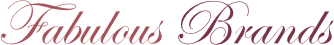 Wine filling line details
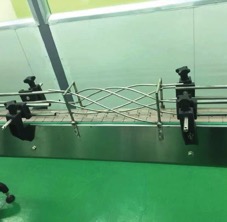 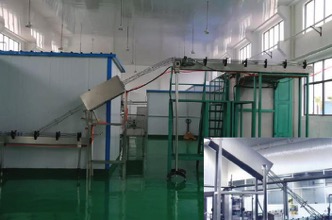 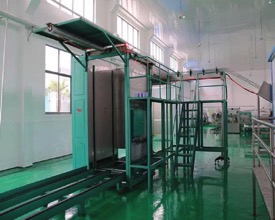 Depalettizer and conveyor
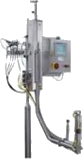 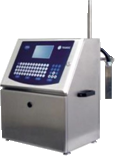 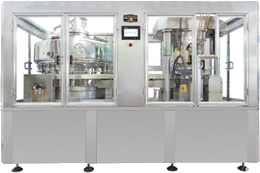 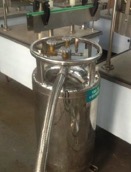 Wine filler, nitrogen doser and coding machine
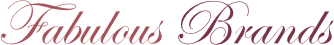 End of line details
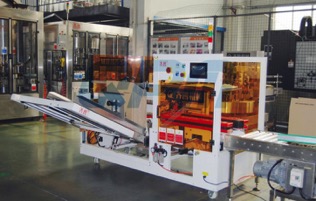 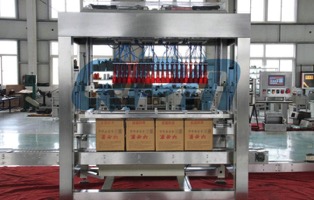 Carton opener and filler
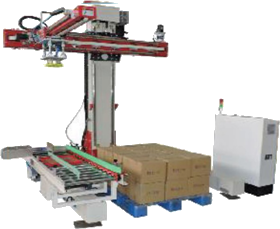 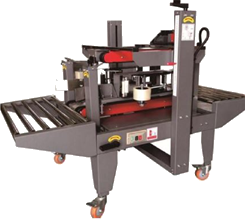 Carton sealer and palettizer
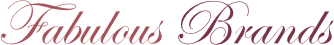 Next … the Winestars
- Deploy the wine in can filling line in all strategic markets :
  Europe, USA, South America (Chile, Argentina), India, Russia, Africa, …

- Start local wine production under Winestar® quality specs,

- Export to Winestar® global markets and distributors.
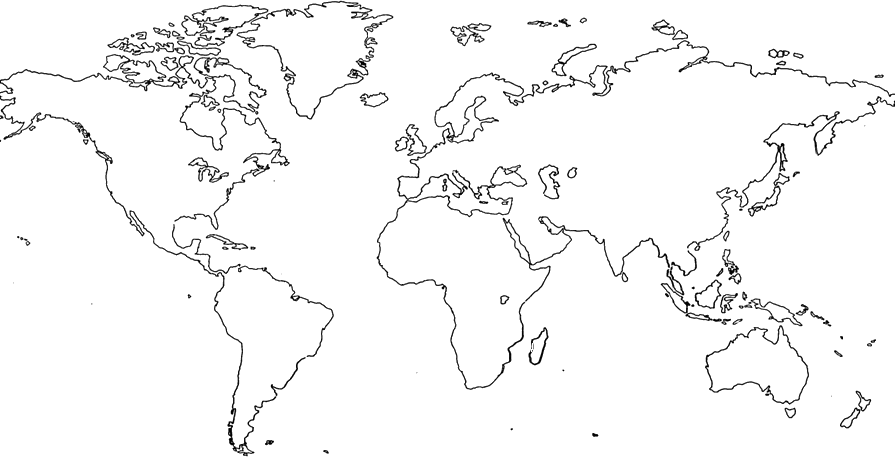 Strategy
Sales forecast
Invest in a future wine leader...
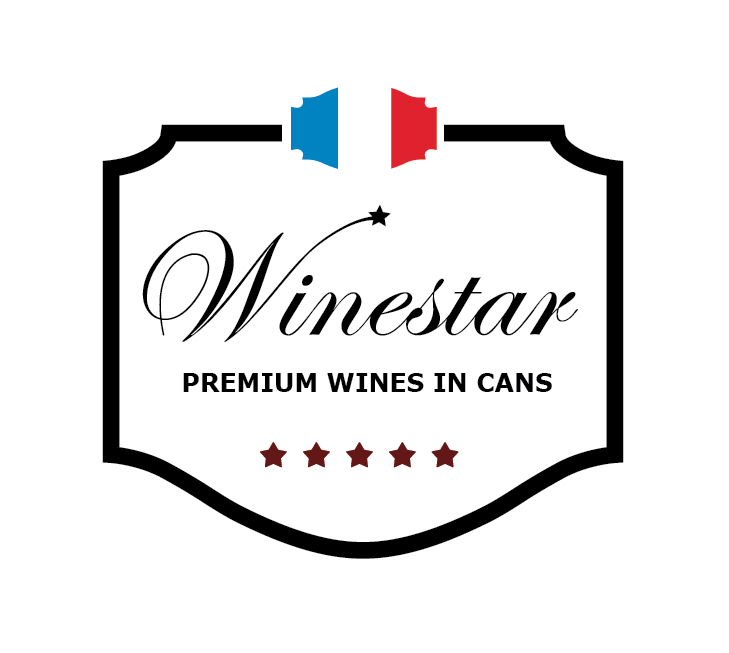 Fabulous Brands SAS
French corporation with equity of € 690 765
Headquarters in Paris, FRANCE
Turnover : 730 k€ (2016)

Banks : Société Générale, CIC

Founder and CEO: Cédric Segal (ISG Paris business school)

Current equity structure :
Founder 	:   83 %
Business angels 	:   17 %

Fund raising target : 400 k€
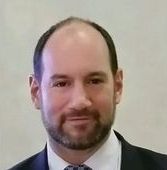 Projected use of funds
Machines – 200 k€
 automated filling line
 setup costs

Initial recruitments – 40 k€
 1 line manager
 2 technicians

Marketing and communication – 50 k€ 
 support local distributors
 promotional campaigns
 trade shows

R&D and intellectual property – 40 k€
 develop and register patent to protect the know-how developed on this new equipment

Working capital requirement – 70 k€
 operating costs
 duties and tax
Detailed forecast Year 1
Detailed forecast Year 2
Detailed forecast Year 3
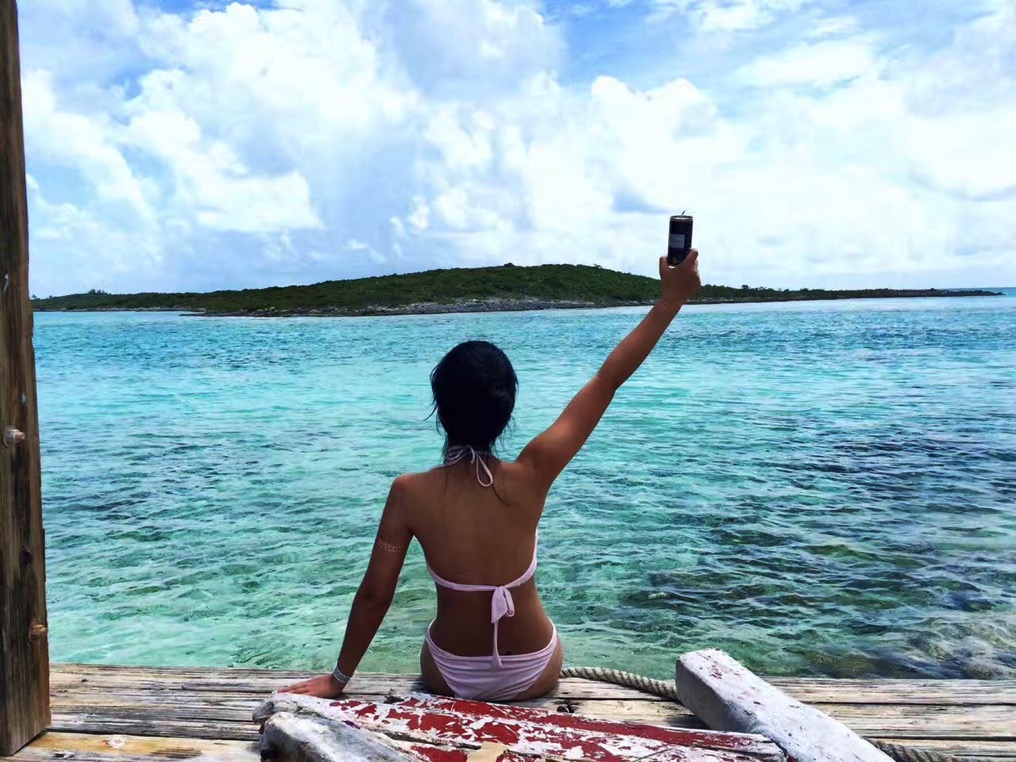 Fabulous Brands SAS
120 boulevard Camélinat
92240 Malakoff
France

Cédric Segal
Tel. +33 (0) 6 62 25 03 59
Email : cedric.segal@fabulousbrands.eu
Contact